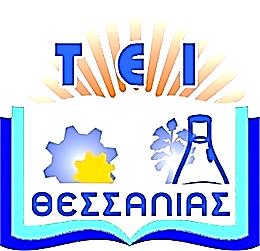 Τεχνολογικό Εκπαιδευτικό 
Ίδρυμα Θεσσαλίας
Αρδευτική Μηχανική
Ενότητα 1:  Βασικές έννοιες και όροι
    Καθηγητής Παναγιώτης Βύρλας 
Σχολή Τεχνολόγων Γεωπόνων
Τμήμα Τεχνολόγων Γεοπόνων
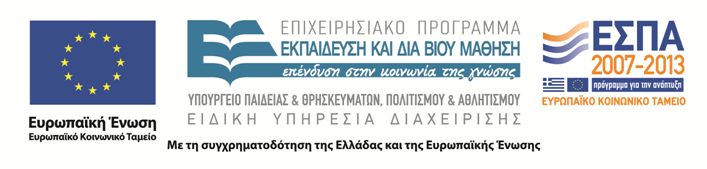 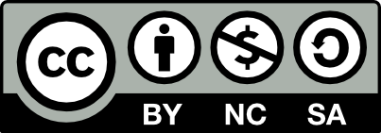 Χρηματοδότηση
Το παρόν εκπαιδευτικό υλικό έχει αναπτυχθεί στο πλαίσιο του εκπαιδευτικού έργου του διδάσκοντα. 
Το έργο «Ανοικτά Ακαδημαϊκά Μαθήματα στο Τ.Ε.Ι. Θεσσαλίας» έχει χρηματοδοτήσει μόνο τη αναδιαμόρφωση του εκπαιδευτικού υλικού.
Το έργο υλοποιείται στο πλαίσιο του Επιχειρησιακού Προγράμματος  «Εκπαίδευση και Δια Βίου Μάθηση» και συγχρηματοδοτείται από την Ευρωπαϊκή Ένωση (Ευρωπαϊκό Κοινωνικό Ταμείο) και από εθνικούς πόρους.
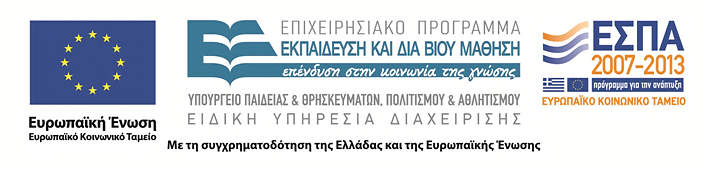 2
Σκοποί ενότητας
Ο αναγνώστης να μπορεί να:

Κατανοήσει την αναγκαιότητα ορθής χρήσης νερού για άρδευση
Κατανοήσει την αναγκαιότητα ορθής χρήσης νερού για καλλιέργεια
Αποδοτικότητα άρδευσης - ομοιομορφίας
Λύσει με μαθηματικές σχέσεις προβλήματα
Βασικές έννοιες και όροι
3
Περιεχόμενα ενότητας
Χρήση αρδευτικού νερού
Αποδοτικότητα άρδευσης
Ομοιομορφία άρδευσης
Αποδοτικότητα χρήσης νερού
Βιβλιογραφία
Βασικές έννοιες και όροι
4
Χρήση αρδευτικού νερού 1
Η χρήση του νερού μπορεί να χαρακτηριστεί ως ωφέλιμη ή μη ωφέλιμη για τη φυτική παραγωγή. Το νερό που κατευθύνεται στην άρδευση μπορεί επίσης να διαιρεθεί σε καταναλωτική και μη καταναλωτική χρήση. Ο Πίνακας απεικονίζει τον καταμερισμό της χρήσης του νερού. Η κατανόηση αυτών των εννοιών είναι απαραίτητη για τη διαμόρφωση των ορισμών της αποδοτικότητας της άρδευσης. Για παράδειγμα, η ωφέλιμη χρήση δεν περιλαμβάνει μόνο τις ανάγκες σε νερό των καλλιεργειών. Σε αυτήν περιλαμβάνεται η έκπλυση η οποία δεν αποτελεί καταναλισκόμενη χρήση
Βασικές έννοιες και όροι
5
Χρήση αρδευτικού νερού 2
Βασικές έννοιες και όροι
6
Αποδοτικότητα άρδευσης
Το νερό που παροχετεύεται για να ικανοποιήσει τις απαιτήσεις σε ΕΤ των καλλιεργειών δεν είναι το μόνο ωφέλιμο νερό που μπορεί να εφαρμόζεται με ένα αρδευτικό σύστημα. Η αποτελεσματικότητα άρδευσης (Irrigation Efficiency) ορίζεται ως ο λόγος του όγκου του νερού που χρησιμοποιείται επωφελώς προς τον συνολικό όγκο του αρδευτικού νερού που εφαρμόζεται και δίδεται ως:
Βασικές έννοιες και όροι
7
Ομοιομορφία άρδευσης 1
Τα διάφορα μέτρα αποδοτικότητας της άρδευσης εκφράζονται ως συναρτήσεις του όγκου του νερού που εκτρέπεται και της χρήσης ή διάθεσης του νερού, όπως αυτή εφαρμόζεται με το σύστημα άρδευσης. Η ομοιομορφία της εφαρμογής μέσα σε ένα δεδομένο πεδίο δεν λαμβάνεται υπόψη στους ορισμούς της αποδοτικότητας. Όμως, η ικανότητα του συστήματος να εφαρμόζει το νερό ομοιόμορφα σε όλη την αρδευόμενη επιφάνεια είναι ένας κυρίαρχος παράγων που επηρεάζει την ανάπτυξη των φυτών.
Η ομοιομορφία άρδευσης (irrigation uniformity) στην πραγματικότητα αναφέρεται στην μεταβλητότητα ή ανομοιομορφία, των ποσοτήτων νερού που εφαρμόζονται σε διάφορα σημεία μέσα στην αρδευόμενη έκταση.
Βασικές έννοιες και όροι
8
Ομοιομορφία άρδευσης 2
Εικόνα 1 και Εικόνα 2
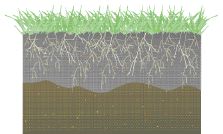 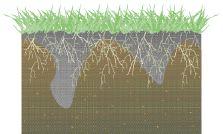 Βασικές έννοιες και όροι
9
Ομοιομορφία άρδευσης 3
Όποτε το νερό εφαρμόζεται με λιγότερη της τέλειας ομοιομορφίας, μερικά μέρη της καλλιέργειας θα λάβουν περισσότερο νερό από άλλα. Αν το αρδευτικό σύστημα λειτουργεί έτσι ώστε το μέρος της επιφάνειας που λαμβάνει το λιγότερο νερό να καλύπτει τις απαιτήσεις της καλλιέργειας, τότε η υπόλοιπη καλλιέργεια θα υπεραρδευτεί. Έτσι, μια ανομοιόμορφη άρδευση αναπόφευκτα οδηγεί σε κάποιον βαθμό υπεράρδευσης ή υποάρδευσης.
Η ομοιομορφία της άρδευσης είναι ισχυρώς συνδεδεμένη με την αποδοτικότητα με την οποία οι γεωργικοί πόροι χρησιμοποιούνται. Στο δεδομένο ότι η ανομοιομορφία έχει ως αποτέλεσμα την εφαρμογή επιπλέον νερού, πολλοί πόροι χάνονται.
Βασικές έννοιες και όροι
10
Ομοιομορφία άρδευσης 4
Αυτοί περιλαμβάνουν: την ενέργεια για την άντληση του επιπλέον νερού, τα λιπάσματα και άλλα χημικά που είτε εφαρμόζονται με το νερό άρδευσης και διηθούνται βαθιά, είτε εκπλύνονται από το επιπλέον νερό και το κόστος σχεδίασης του συστήματος άρδευσης (και στράγγισης) για να μεταφέρουν το επιπλέον νερό. Με δεδομένο πως η ανομοιομορφία προκαλεί πτώση της απόδοσης των καλλιεργειών, ο στόχος της μέγιστης απόδοσης των εισροών δεν επιτυγχάνεται.
Βασικές έννοιες και όροι
11
Αποδοτικότητα χρήσης νερού 1
Η σχέση της παραγωγής της καλλιέργειας με την κατανάλωση νερού αποτελεί ίσως το εγκυρότερο μέτρο αξιολόγησης των μεθόδων και των τεχνικών άρδευσης. Αυτή η σχέση εκφράζεται με την αποδοτικότητα χρήσης νερού (Water Use Efficiency), WUE, η οποία δίδεται γενικώς από τον λόγο της τελικής απόδοσης της καλλιέργειας προς την ποσότητα νερού που καταναλώθηκε για να επιτευχθεί αυτή η απόδοση.
Μολονότι το είδος της καλλιέργειας μαζί με την διαθέσιμη ενέργεια από την ηλιακή ακτινοβολία είναι πολύ σημαντικοί παράγοντες που επηρεάζουν την WUE, το νερό είναι το κρίσιμο και σημαντικό στοιχείο στην γεωργία. Το νερό είναι σημαντικό στην τροφοδοτούμενη από τη βροχή γεωργία, πολύ σημαντικό στην γεωργία ημίξηρων περιοχών και εξόχως σημαντικό στην αρδευόμενη γεωργία
Βασικές έννοιες και όροι
12
Αποδοτικότητα χρήσης νερού 2
Η WUE ορίζεται γενικώς ως
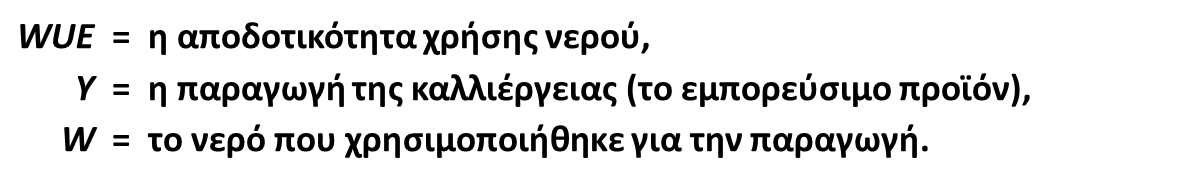 Βασικές έννοιες και όροι
13
Αποδοτικότητα χρήσης νερού 3
Η WUE μπορεί επίσης να υπολογισθεί στη βάση της παραγωγής σε ξηρή μάζα (Sinclair et al., 1984), αλλά συνήθως η παραγωγή εκφράζεται σε νωπή (εμπορεύσιμη) μάζα, με πρότυπη σε κάποιες περιπτώσεις περιεκτικότητα σε υγρασία.
Μολονότι με αυτόν τον όρο η WUE είναι χρήσιμη και έχει χρησιμοποιηθεί σε πολλές αναλύσεις, δεν διαχωρίζει τον ρόλο της άρδευσης.
Βασικές έννοιες και όροι
14
Αποδοτικότητα χρήσης νερού 4
Ο Boss (1980,1985) ανέπτυξε κάποιες εκφράσεις που μπορούν ίσως να περιγράψουν το ρόλο της άρδευσης στην WUE. Αυτές μπορούν να γραφούν ως συνολική αποδοτικότητα χρήσης νερού (WUEΕΤ) και αποδοτικότητα χρήσης αρδευτικού νερού (WUEIRR), ως:
Βασικές έννοιες και όροι
15
Βιβλιογραφία
James, L.G., 1988. Principles of Farm Irrigation System Design. New York : Wiley.
Kay, M., 1988. Sprinkler Irrigation : equipment and practice. Batsford : London.
Keller, J. and R.D. Bliesner, 1990. Sprinkle and Trickle Irrigation. New York : Van Nostrand Reinhold. 
Κωνσταντινίδης, Κ. Α. 1975. Η μέθοδος αρδεύσεως δια καταιονίσεως. Αφοι Σάκκουλα: Θεσσαλονίκη.
Λουιζάκης, Α. 1986. Συγκρότημα τεχνητής βροχής με αυτοπροωθούμενο εκτοξευτήρα. Ι.Ε.Β. (Νο.54), Σίνδος.
Mιχελάκις Ν., 1988. Συστήματα Αυτόματης Άρδευσης: Άρδευση με Σταγόνες. Αθήνα : Εκδοτική Αγροτεχνική. 
Pair, C. H., W. H. Hing, K. R. Frost, R. E. Sneed, and T. J. Schilty (Eds.) 1983. Irrigation, (formerly Sprinkler Irrigation), 5th ed. Arlington, Virginia : The Irrigation Association.
Solomon, K. 1988. Irrigation system selection. Irrigation Notes, Center for Irrigation Technology, CATI Publication No. 880105.
Βασικές έννοιες και όροι
16
Τέλος ενότητας
Επεξεργασία: Μέγας Χρήστος
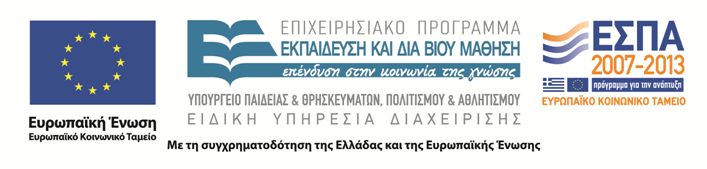 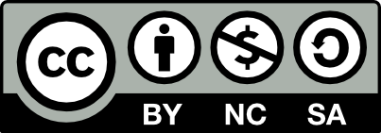 Σημειώματα
Σημείωμα Ιστορικού Εκδόσεων Έργου
Το παρόν έργο αποτελεί την έκδοση 1.00.
Έχουν προηγηθεί οι κάτωθι εκδόσεις:
Έκδοση Χ1.Υ1Ζ1 διαθέσιμη εδώ. (Συνδέστε στο «εδώ» τον υπερσύνδεσμο). 
Έκδοση Χ2.Υ2Ζ2 διαθέσιμη εδώ. (Συνδέστε στο «εδώ» τον υπερσύνδεσμο). 
Έκδοση Χ3.Υ3Ζ3 διαθέσιμη εδώ. (Συνδέστε στο «εδώ» τον υπερσύνδεσμο).
Σημείωμα Αναφοράς
Copyright Τεχνολογικό Εκπαιδευτικό Ίδρυμα Θεσσαλίας, Παναγιώτης Βύρλας 2015. Παναγιώτης Βύρλας «Αρδευτική Μηχανική» Έκδοση 1.0 Λάρισα  01/09/2015 . Διαθέσιμο από τη δικτυακή διεύθυνση: http://cdev.teilar.gr/courses/AGR100/index.php.
Σημείωμα Αδειοδότησης
Το παρόν υλικό διατίθεται με τους όρους της άδειας χρήσης Creative Commons: Αναφορά - Μη Εμπορική Χρήση - Παρόμοια Διανομή, 4.0 [1] ή μεταγενέστερη, Διεθνής Έκδοση. Εξαιρούνται τα αυτοτελή έργα τρίτων π.χ. φωτογραφίες, διαγράμματα κ.λπ., τα οποία εμπεριέχονται σε αυτό και τα οποία αναφέρονται μαζί με τους όρους χρήσης τους στο «Σημείωμα Χρήσης Έργων Τρίτων».
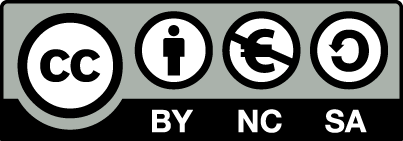 [1] http://creativecommons.org/licenses/by-nc-sa/4.0/
Ως Μη Εμπορική ορίζεται η χρήση:
που δεν περιλαμβάνει άμεσο ή έμμεσο οικονομικό όφελος από την χρήση του έργου, για το διανομέα του έργου και αδειοδόχο,
που δεν περιλαμβάνει οικονομική συναλλαγή ως προϋπόθεση για τη χρήση ή πρόσβαση στο έργο,
που δεν προσπορίζει στο διανομέα του έργου και αδειοδόχο έμμεσο οικονομικό όφελος (π.χ. διαφημίσεις) από την προβολή του έργου σε διαδικτυακό τόπο.
Ο δικαιούχος μπορεί να παρέχει στον αδειοδόχο ξεχωριστή άδεια να χρησιμοποιεί το έργο για εμπορική χρήση, εφόσον αυτό του ζητηθεί.
Σημείωμα Χρήσης Έργων Τρίτων (1/2)
Το Έργο αυτό κάνει χρήση των ακόλουθων έργων:
Εικόνες/Σχήματα/Διαγράμματα/Φωτογραφίες
Εικόνα 1: <αναφορά><άδεια με την οποία διατίθεται> <σύνδεσμος><πηγή><κ.τ.λ>
Εικόνα 2: <αναφορά><άδεια με την οποία διατίθεται> <σύνδεσμος><πηγή><κ.τ.λ>
Εικόνα 3: <αναφορά><άδεια με την οποία διατίθεται> <σύνδεσμος><πηγή><κ.τ.λ>
Εικόνα 4: <αναφορά><άδεια με την οποία διατίθεται> <σύνδεσμος><πηγή><κ.τ.λ>
Εικόνα 5: <αναφορά><άδεια με την οποία διατίθεται> <σύνδεσμος><πηγή><κ.τ.λ>
Σημείωμα Χρήσης Έργων Τρίτων (2/2)
Το Έργο αυτό κάνει χρήση των ακόλουθων έργων:
Πίνακες
Πίνακας 1: <αναφορά><άδεια με την οποία διατίθεται> <σύνδεσμος><πηγή><κ.τ.λ>
Πίνακας 2: <αναφορά><άδεια με την οποία διατίθεται> <σύνδεσμος><πηγή><κ.τ.λ>
Πίνακας 3: <αναφορά><άδεια με την οποία διατίθεται> <σύνδεσμος><πηγή><κ.τ.λ>
Διατήρηση Σημειωμάτων
Οποιαδήποτε αναπαραγωγή ή διασκευή του υλικού θα πρέπει να συμπεριλαμβάνει:
το Σημείωμα Αναφοράς,
το Σημείωμα Αδειοδότησης,
τη Δήλωση Διατήρησης Σημειωμάτων,
το Σημείωμα Χρήσης Έργων Τρίτων (εφόσον υπάρχει).
μαζί με τους συνοδευόμενους υπερσυνδέσμους.